CADAL 项 目工 作 进 展
CADAL项目管理中心
庄越挺
2011.7.14  杭州
提  纲
一、回顾
二、资源建设
三、服务建设
四、技术研发
五、国际合作
六、经费使用情况
七、下阶段主要工作
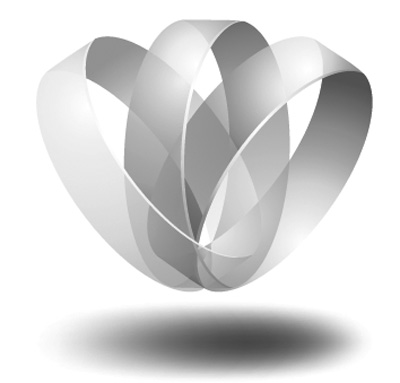 2
1
回顾
3
回顾
发展历程
2000年，中美计算机科学家联合发起“中美百万册数字图书馆合作计划”。
2004年8月，CADAL一期正式立项，同年11月全面启动建设。
2006年8月，CADAL一期通过教育部组织的验收。
2009年1月，教育部同意依托浙江大学的“数字图书馆教育部工程研究中心”立项建设。
2009年8月，CADAL二期正式立项，2010年4月全面启动建设。
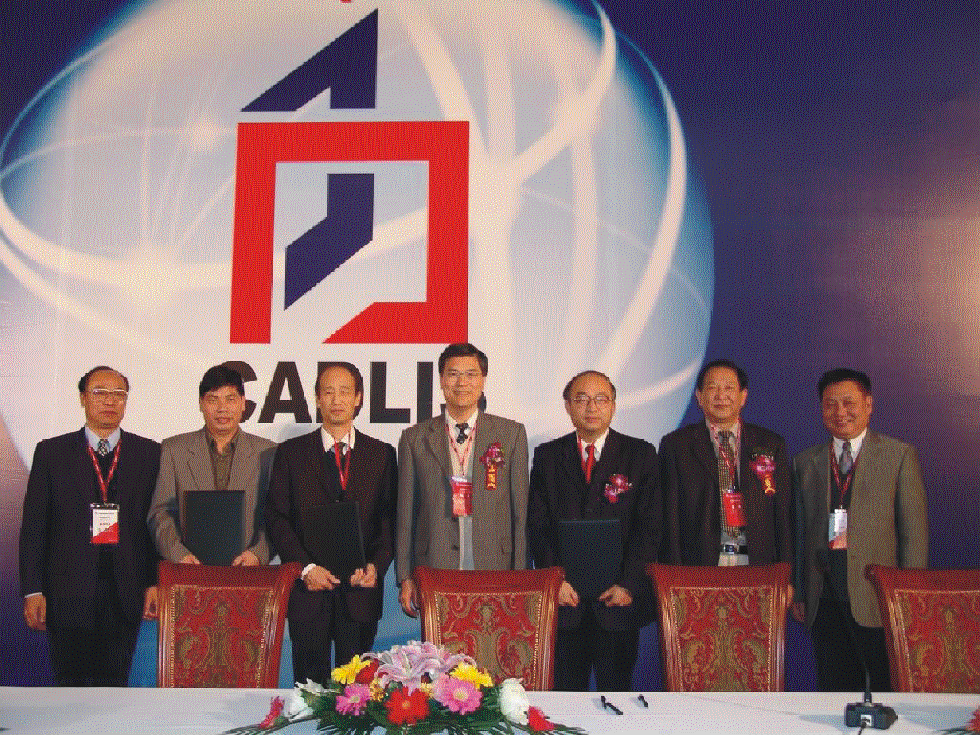 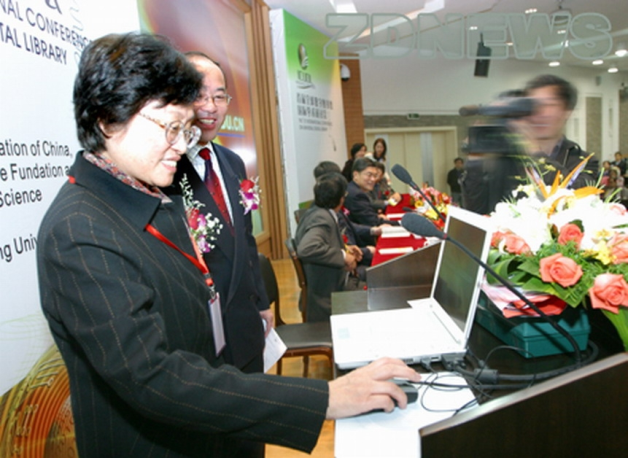 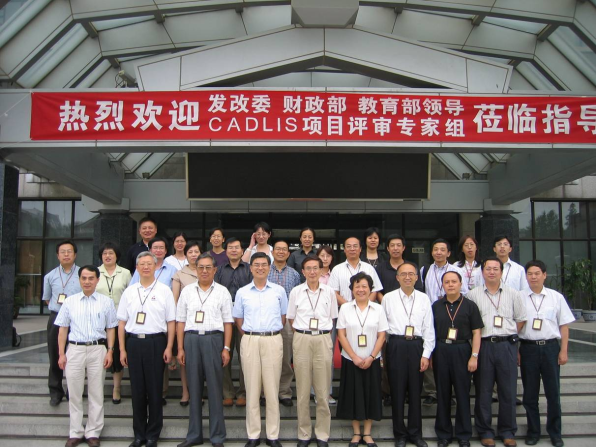 4
回顾
CADAL项目二期启动
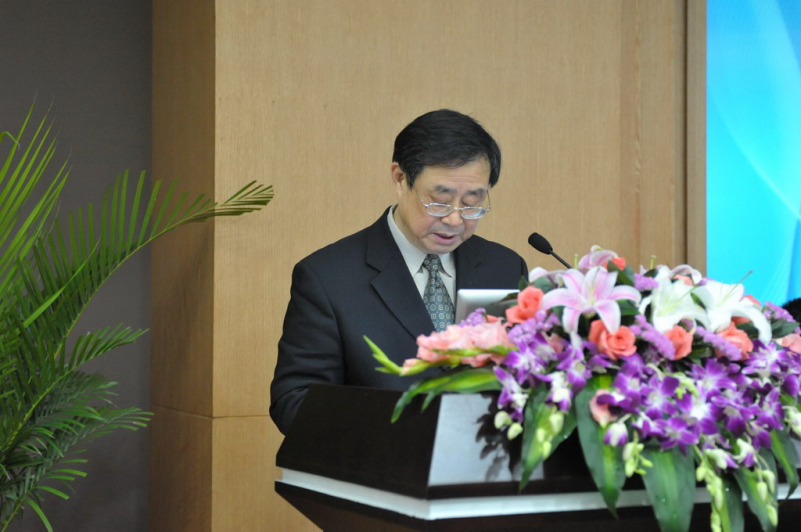 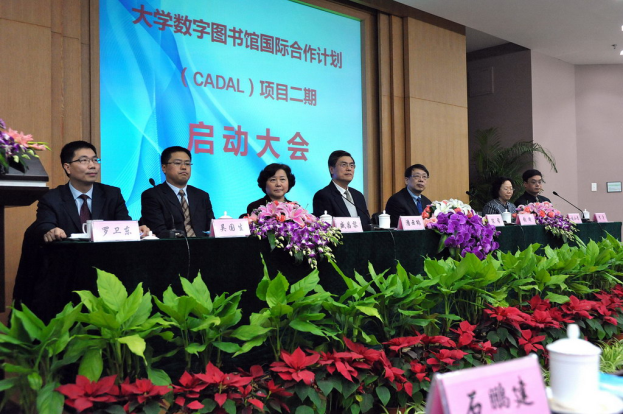 2010年4月 CADAL项目二期启动大会顺利召开
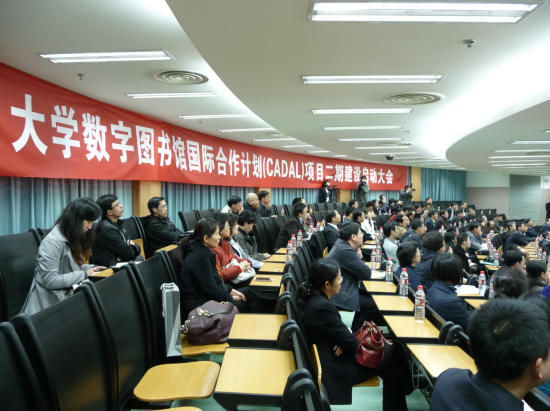 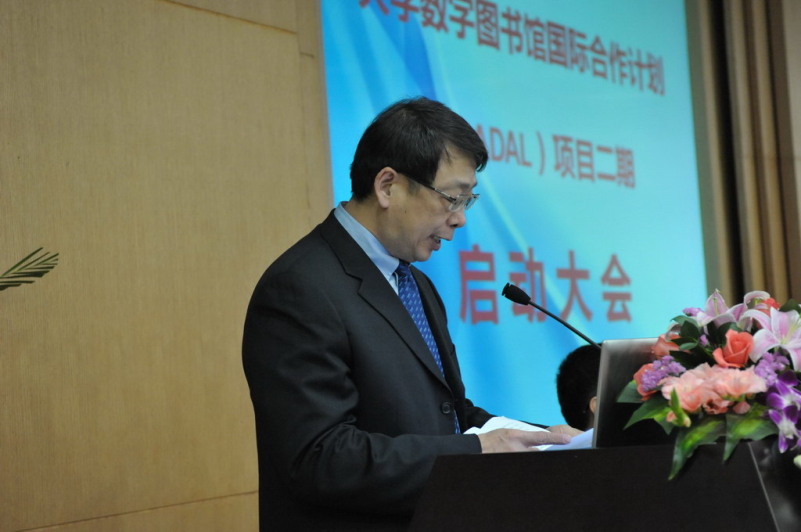 5
回顾
CADAL二期历次工作会议
2009年12月21日至22日在杭州召开第一次工作会议
2010年1月在三亚学院召开第二次工作会议
2010年4月召开第三次工作会议召开
2010年12月召开第四次工作会议召开
2011年3月召开第五次工作会议
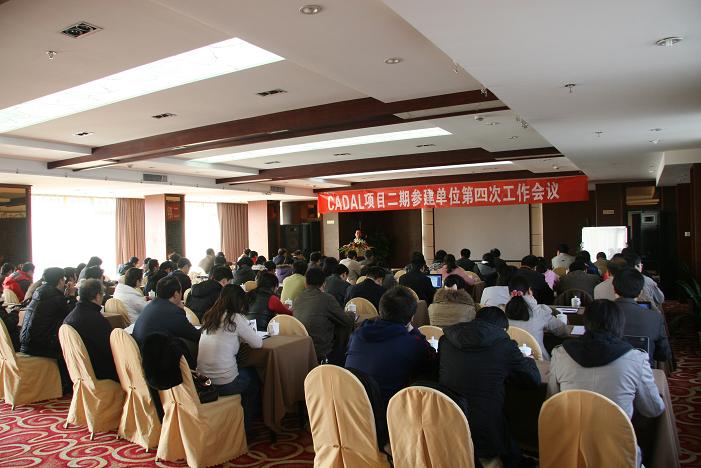 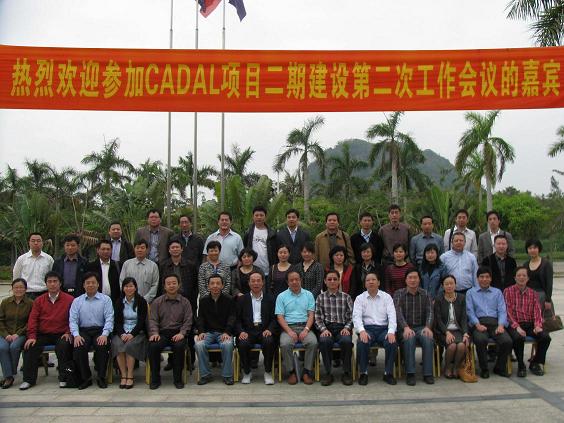 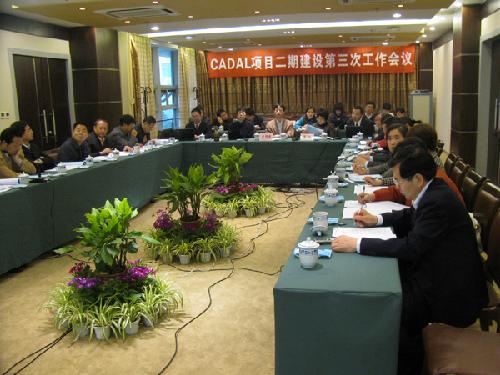 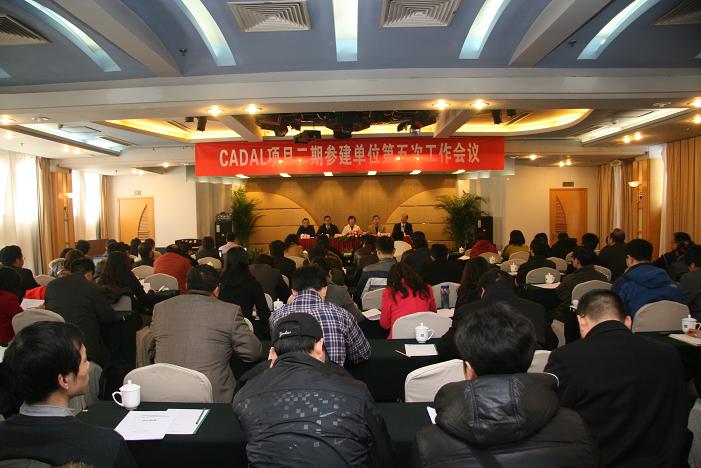 6
回顾
历次工作会议
2010年11月26至27日，CADAL项目二期核心单位馆长工作会议在杭州召开，与会人员就数字资源建设、服务体系、技术支撑环境建设以及设备等具体问题展开了热烈的讨论，提出了很多建设性意见，并达成了广泛的共识。
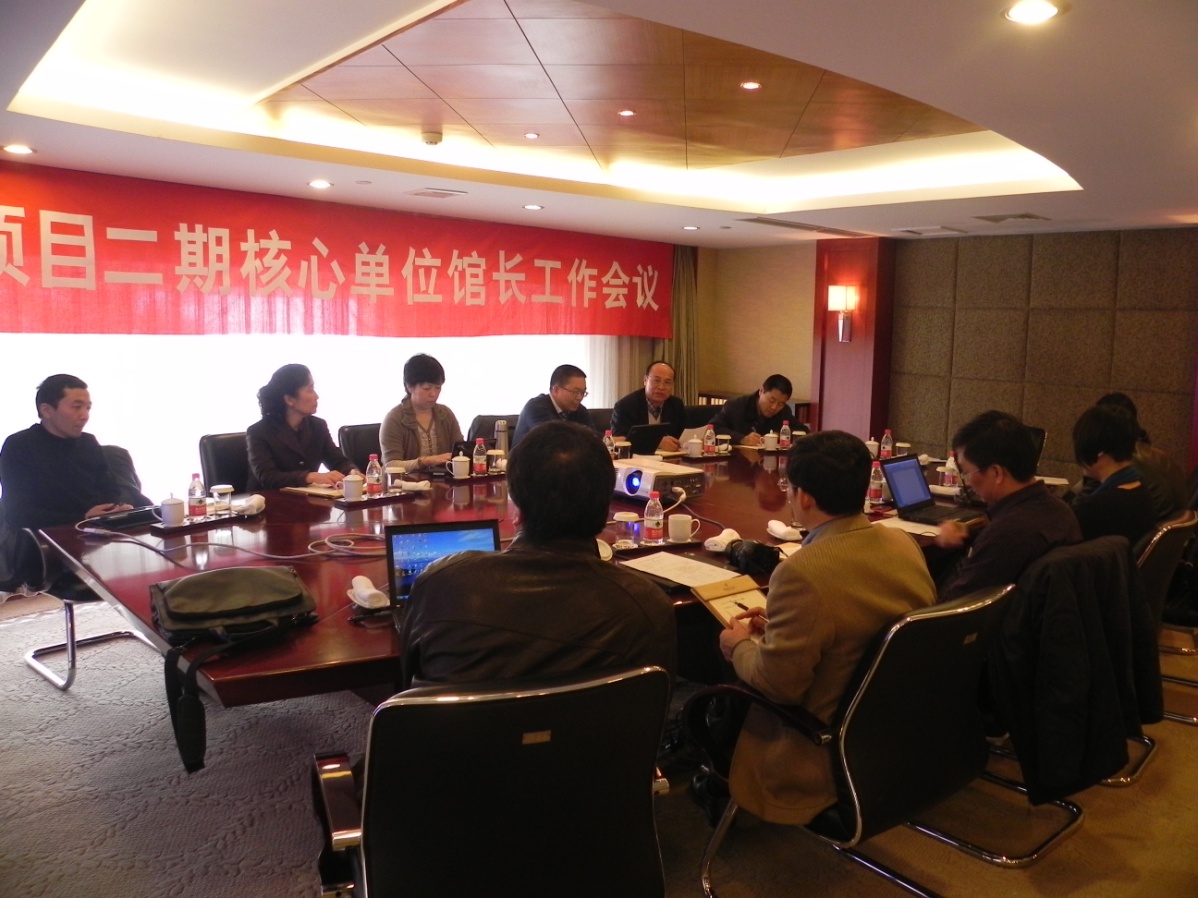 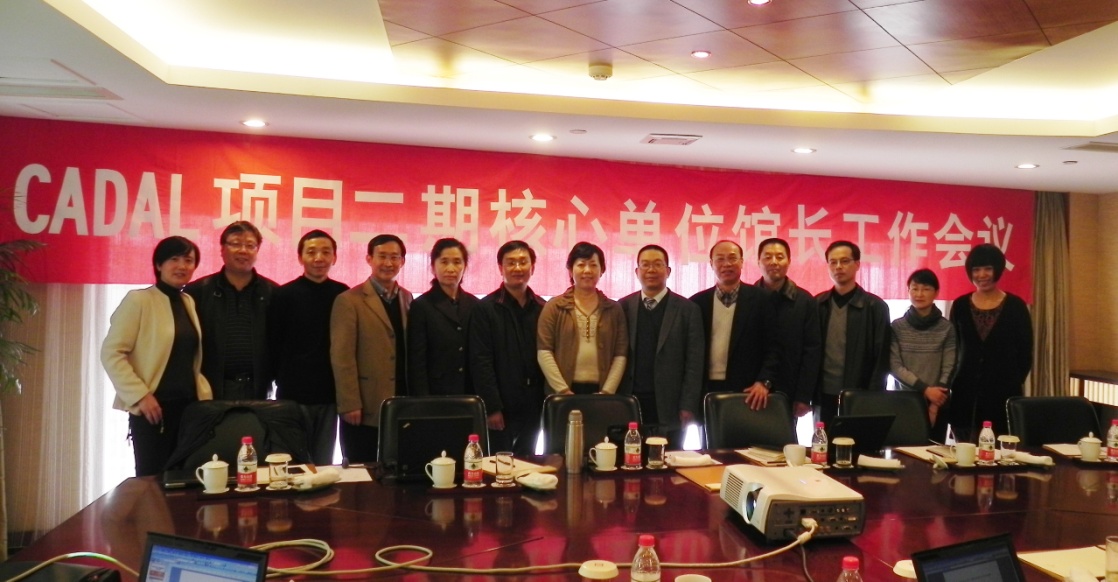 回顾
历年国际会议
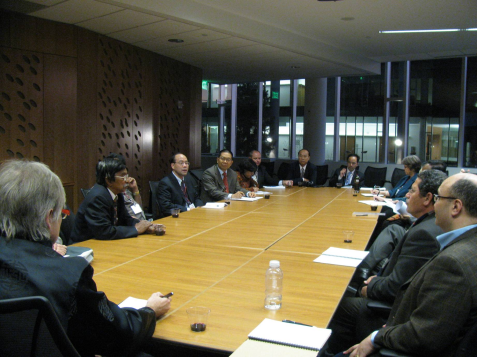 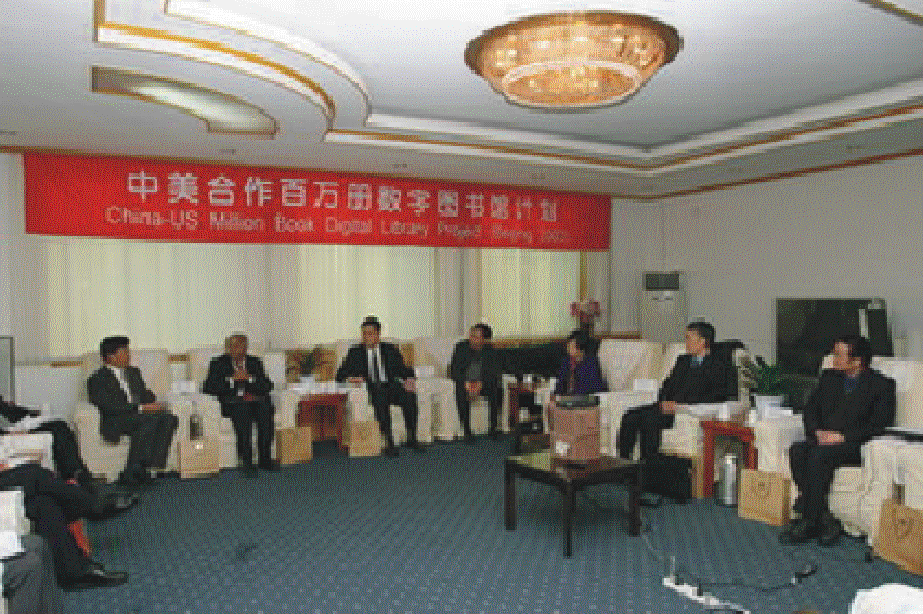 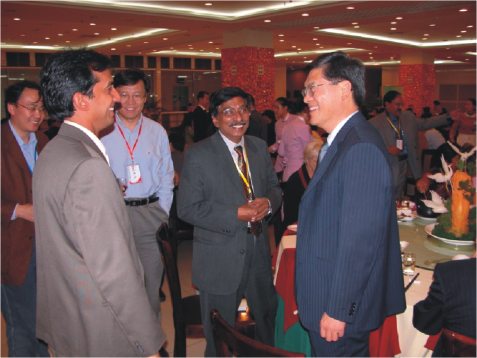 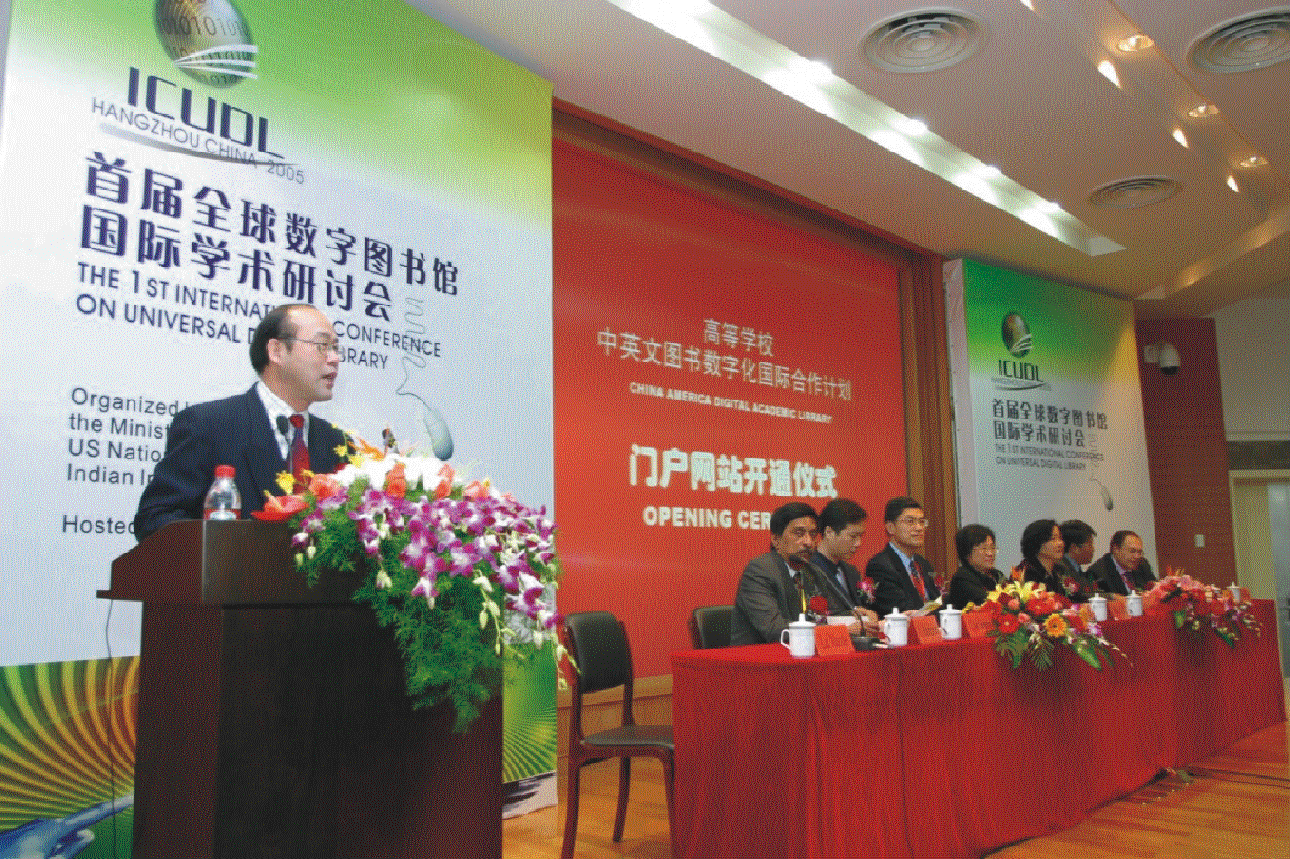 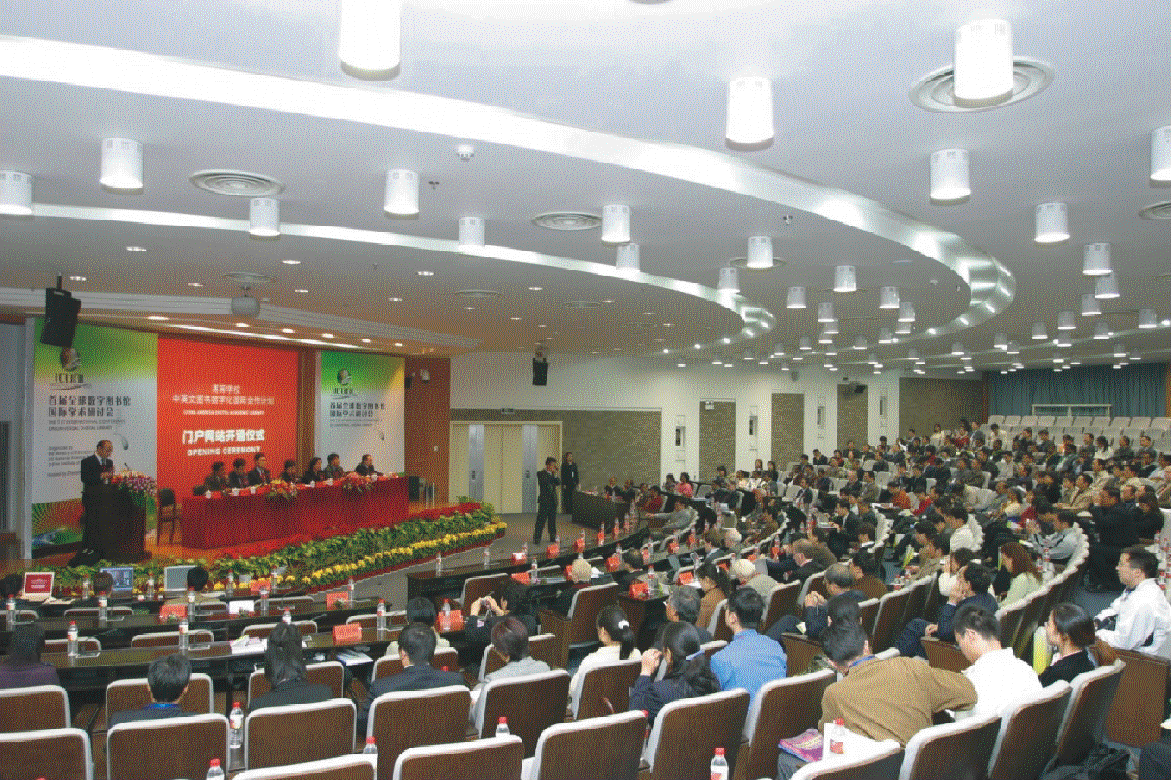 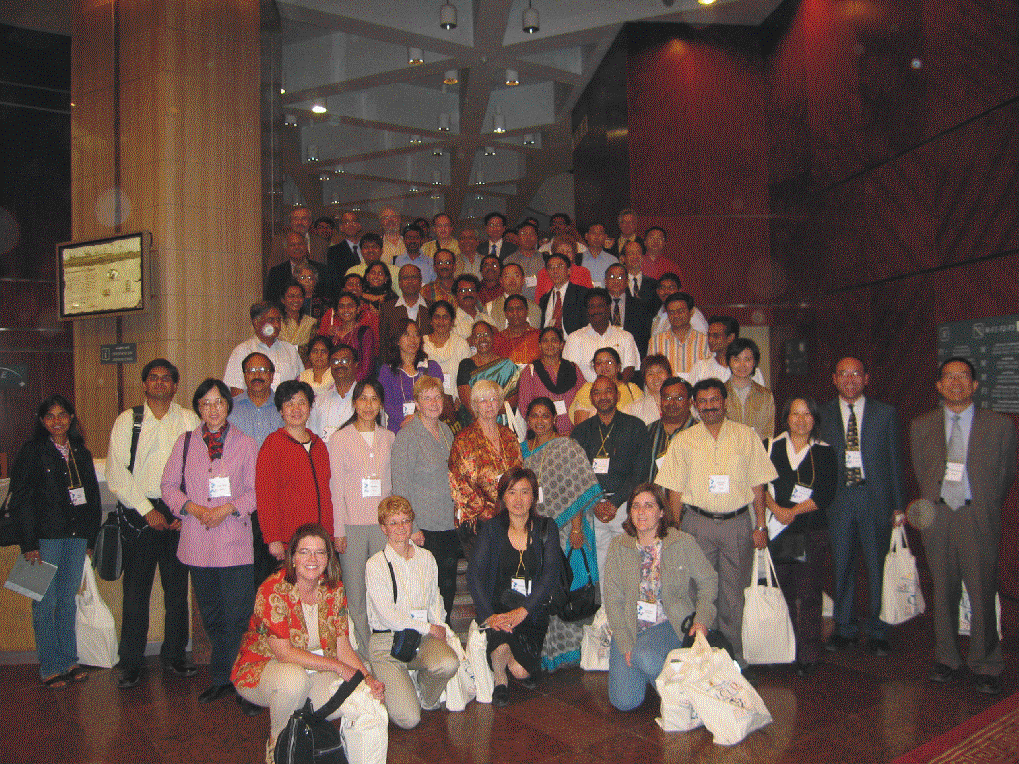 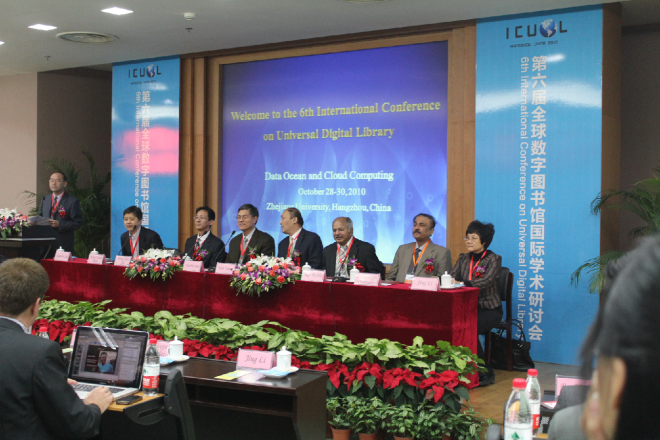 2005年10月首届全球数字图书馆国际学术研讨会在浙江大学成功举办
ICUDL 2006, Bibliotheca Alexandria, Alexandria, Egypt   
ICUDL 2007, Carnegie Mellon University, Pittsburgh, USA
ICUDL 2008, IIT, Allahabad, India
ICUDL 2009, Carnegie Mellon University, Pittsburgh, USA
ICUDL 2010, 浙江大学
8
回顾
教育部的支持
2011年6月27日下午，教育部李晓明处长出席了在浙江大学玉泉校区图书馆220召开的CADAL项目管理中心工作汇报会议，听取了CADAL项目近期工作进展情况汇报，并就有关工作做了重要指示。
9
回顾
学校支持
2009年12月10日，浙江大学杨卫校长参加了项目管理中心工作会议，听取了CADAL项目二期的建设工作汇报，表示学校将为CADAL项目二期提供积极支持与帮助。
2010年9月21日，潘云鹤院士、罗卫东副校长听取CADAL项目二期工作汇报，并对项目发展作了重要指示。
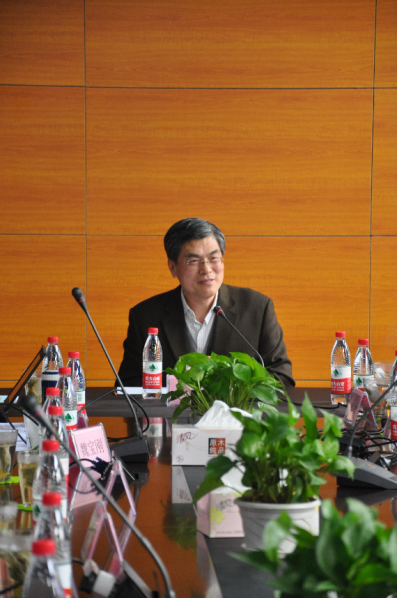 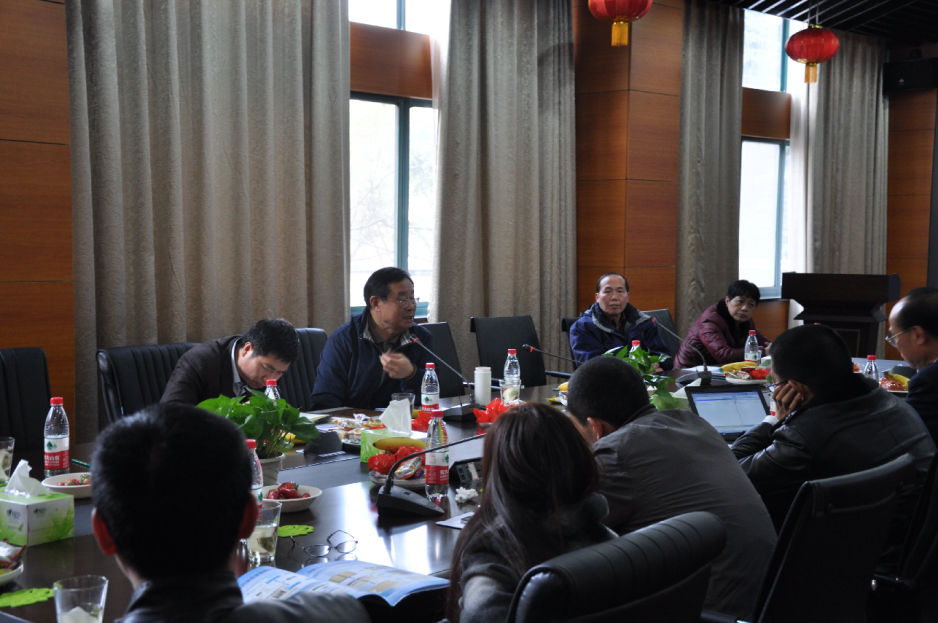 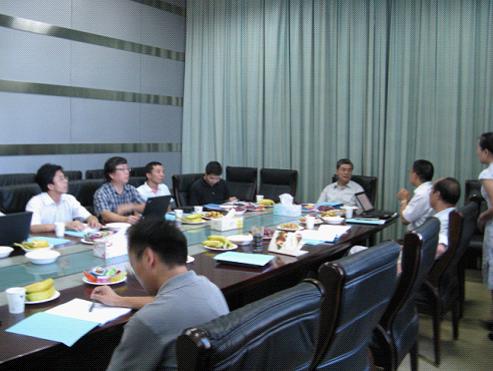 10
回顾
数字图书馆教育部工程研究中心
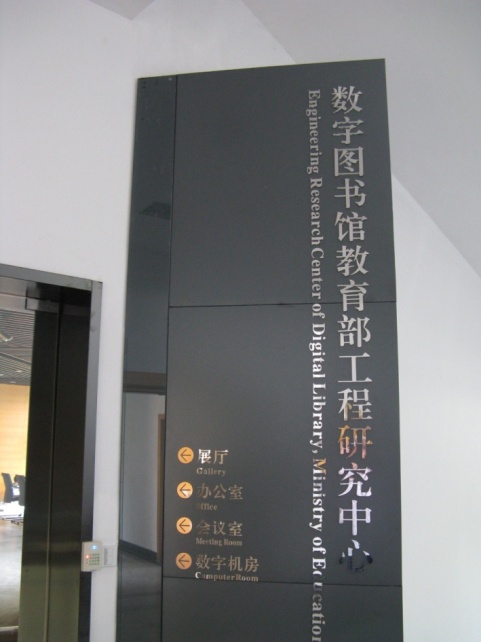 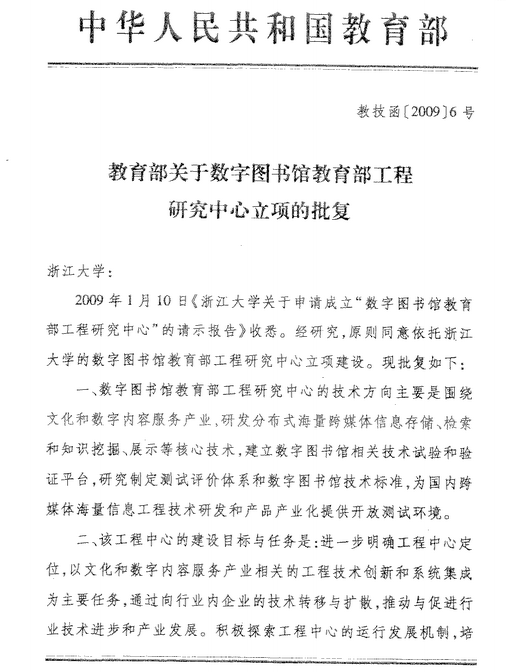 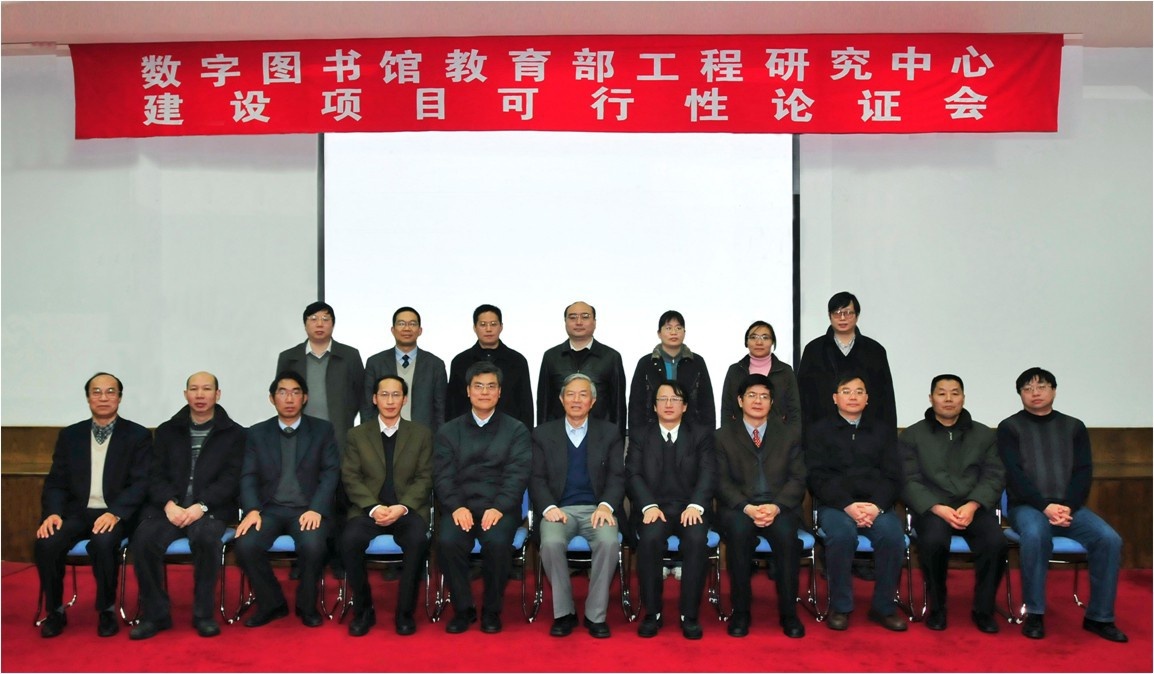 2009年1月，教育部批复浙江大学建立“数字图书馆教育部工程研究中心”
2009年2月27日，教育部对“数字图书馆教育部工程研究中心”进行了建设方案可行性论证
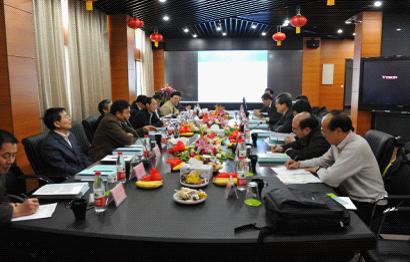 2011年2月25日,“数字图书馆教育部工程研究中心” 通过验收
11
2
资源建设
12
资源建设
资源加工数量
首批查重后确定图书56,6582册（件）
新型资源44,0000册（件）
13
资源建设
资源加工中心建设
14
资源建设
资源加工进度
15
3
服务建设
16
服务建设
门户升级（借阅、评注、书架、社交）
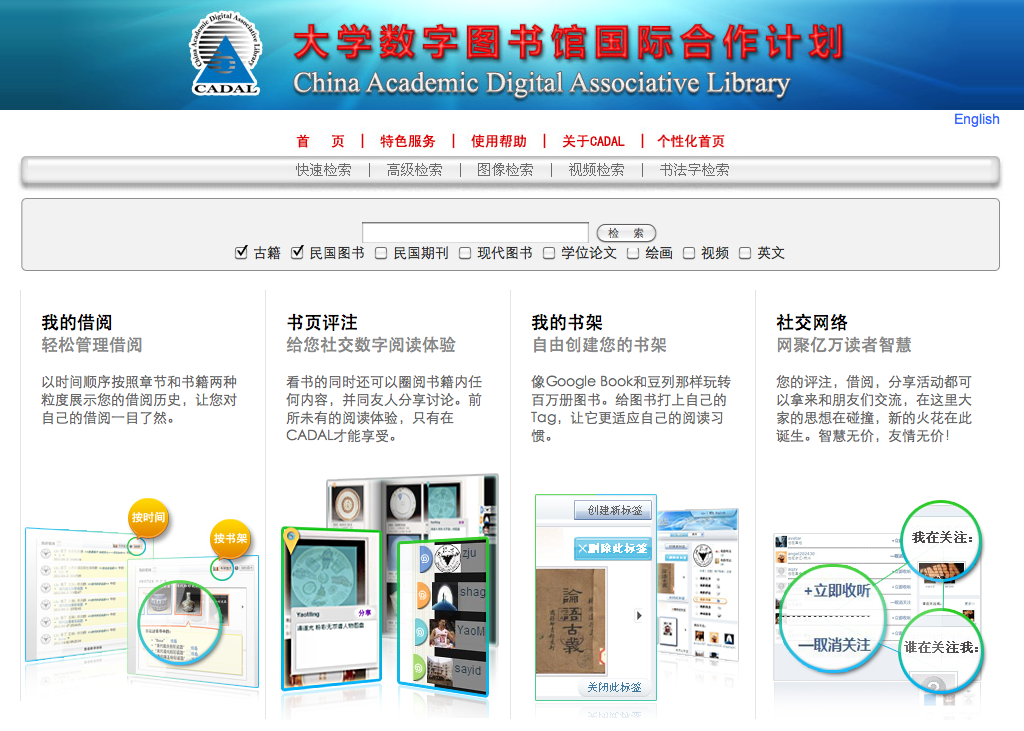 17
服务建设
数据中心
数据中心专家评审会2011年3月19日在深圳大学召开，确定如下单位作为CADAL数据中心：
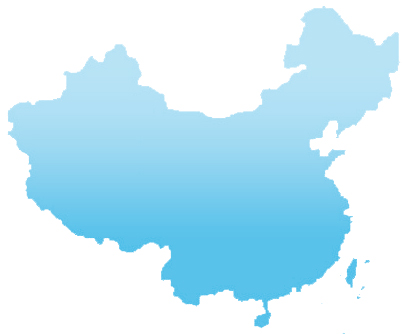 东北师范大学图书馆
清华大学图书馆
西安交通大学图书馆
上海交通大学图书馆
四川大学图书馆
湖北省数字图书馆
中山大学图书馆
18
服务建设
数据中心
2011年6月21日，CADAL项目数据中心工作会议在四川大学召开，讨论数据中心建设的统一架构、数据均衡和数据备份等问题。
数据中心任务：
数据保存
数据备份
负载均衡
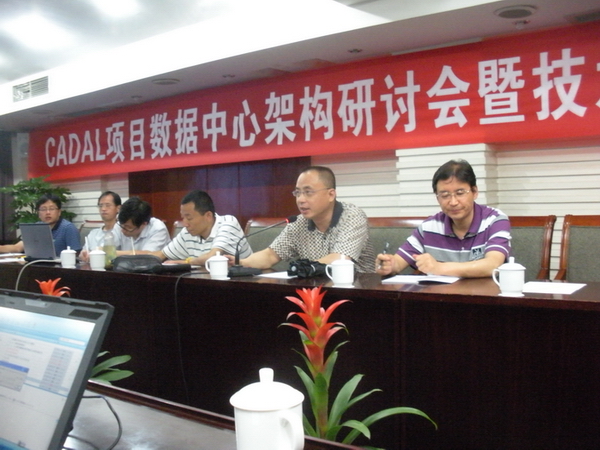 19
服务建设
服务中心
五个服务中心










2011年6月9日，“CADAL项目二期服务模式与服务策略”工作研讨会议在江西南昌大学召开，在服务模式、资源开放策略等方面达成共识
援疆援藏：新疆农业大学（资源参建单位）、石河子大学（服务中心）
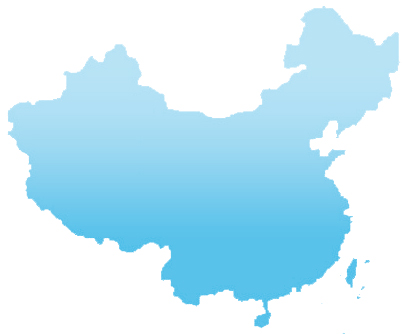 服务中心任务：
接受用户的服务委托和咨询
解决用户权限范围内的需求
反馈用户在使用CADAL资源或其他服务时出现的问题并提交给相关责任部门
分析用户使用CADAL资源的行为和阅读倾向
对用户行为对CADAL软硬件以及资源可能造成的危险发出预警
根据用户需求和意见提出改善系统功能或资源组织的建议
清华大学图书馆
北京大学图书馆
南京大学图书馆
复旦大学图书馆
浙江大学图书馆
20
4
技术研发
21
技术研发
新型阅读模式（主动信息服务技术与平台）
单向SNS
读者阅读活动
社会化推送
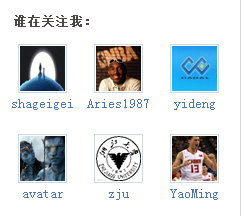 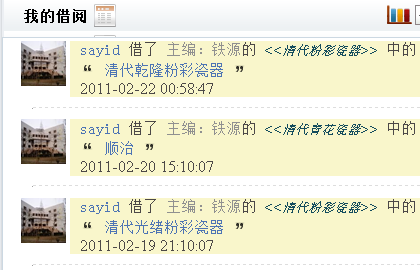 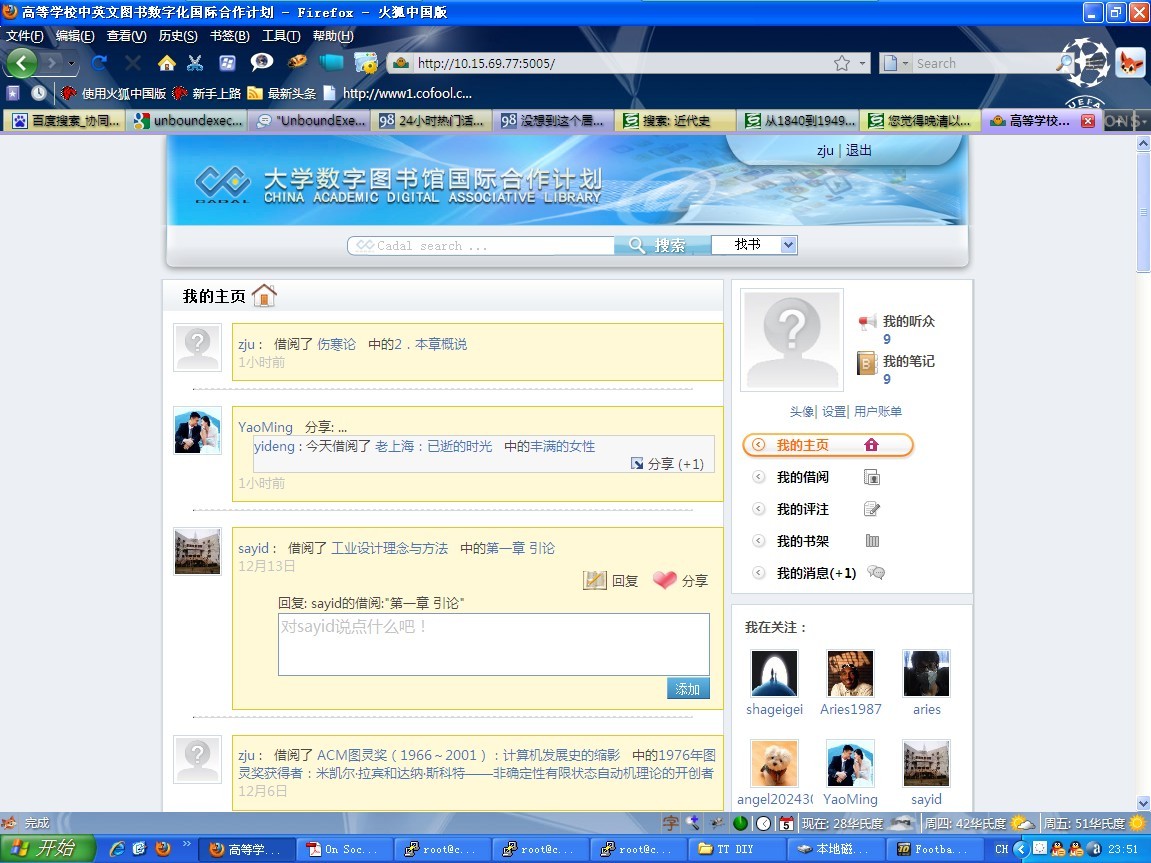 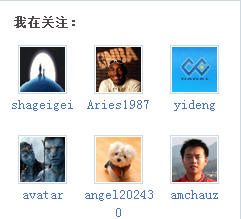 借阅
主动信息服务
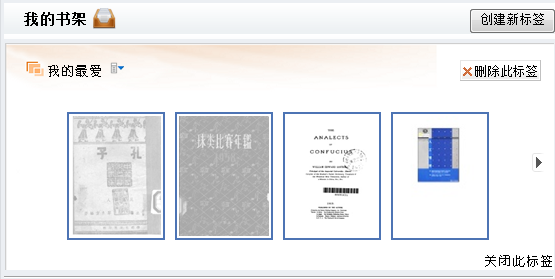 书架
推荐引擎
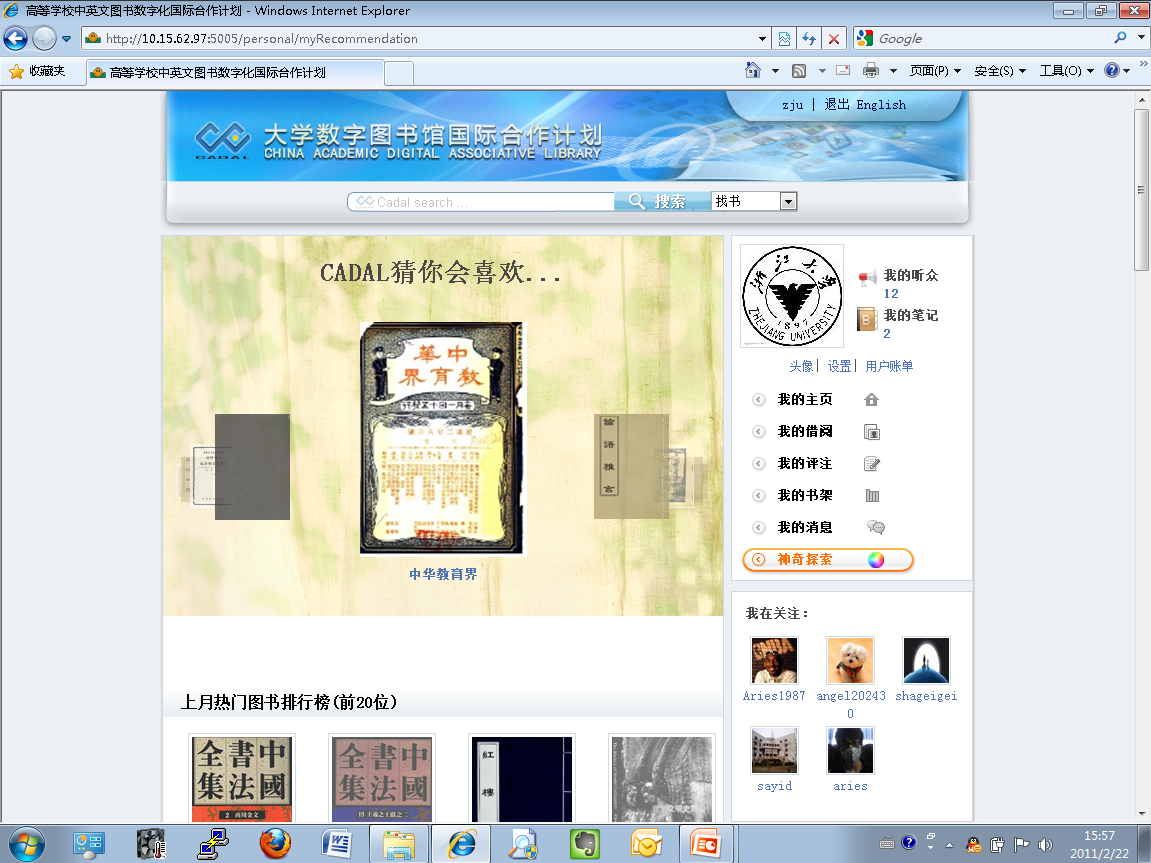 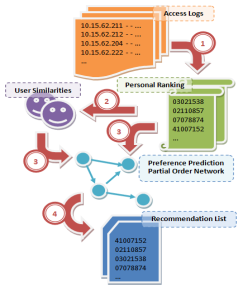 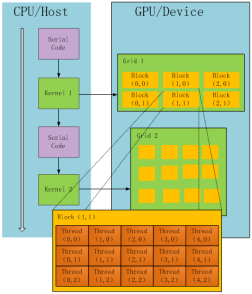 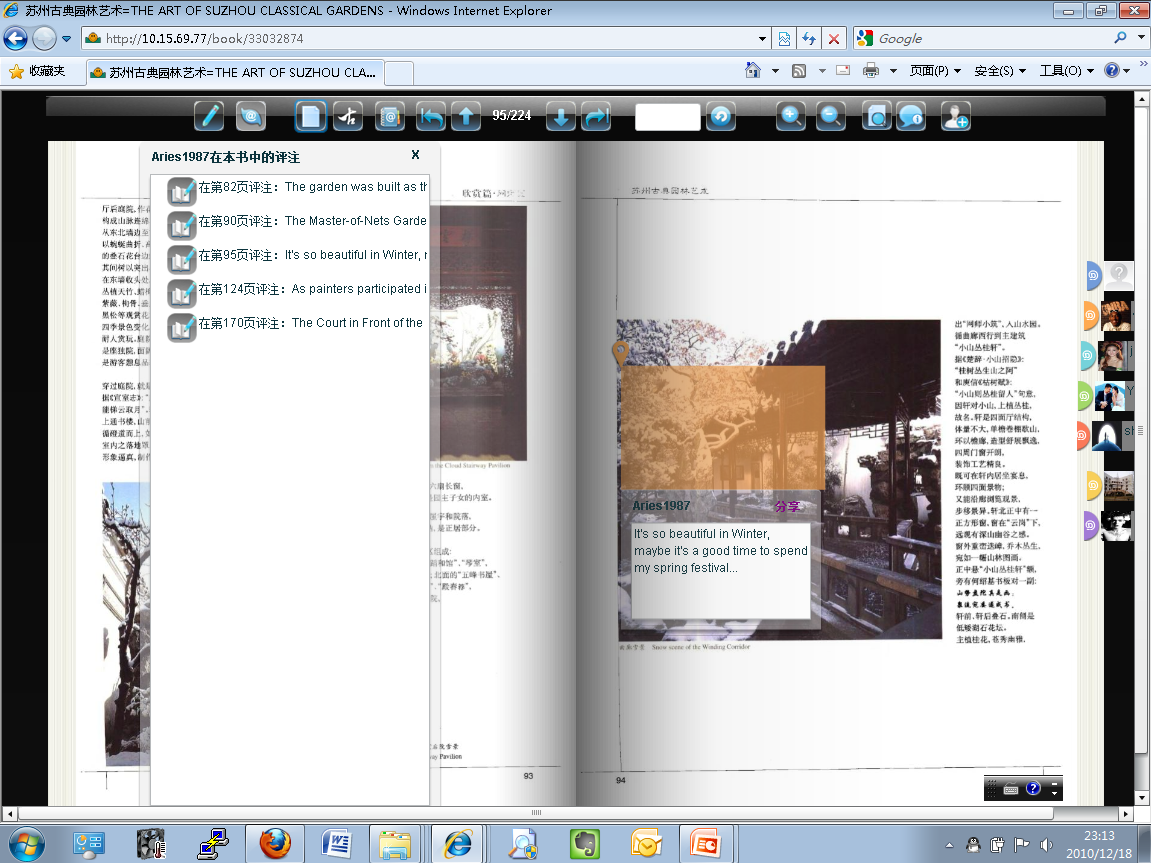 评注
多数据源融合
GPU并行计算
智能图书推荐
22
技术研发
新型存储（云存储管理平台）
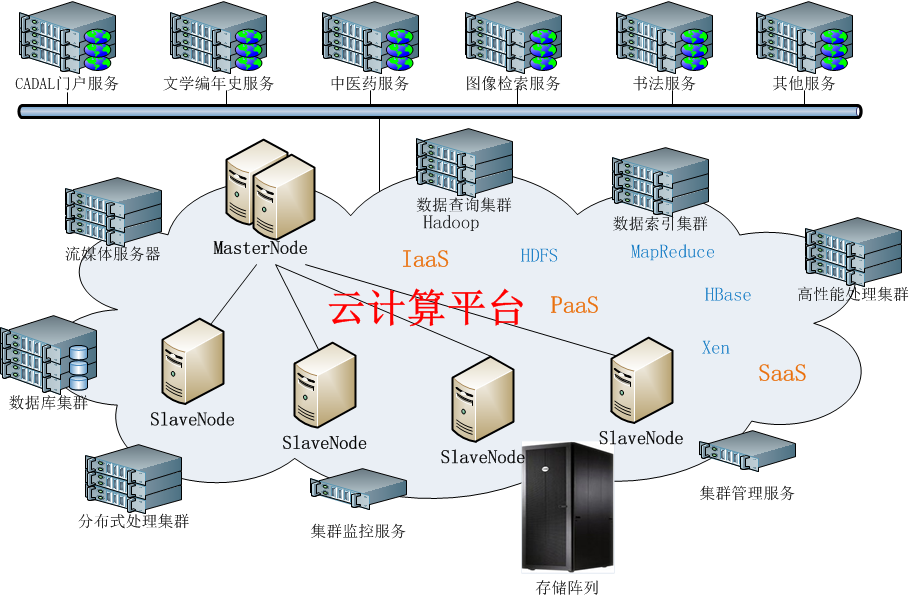 分布式基础架构
分布式索引
分布式调度
分布式计算
技术研发
新型阅读体验（沉浸式阅读技术与平台）
3D数字图书资源展示检索
图书跨媒体资源融合阅读
基于语音识别的阅读交互
基于人脸识别的个性化服务
基于模板匹配的手势识别
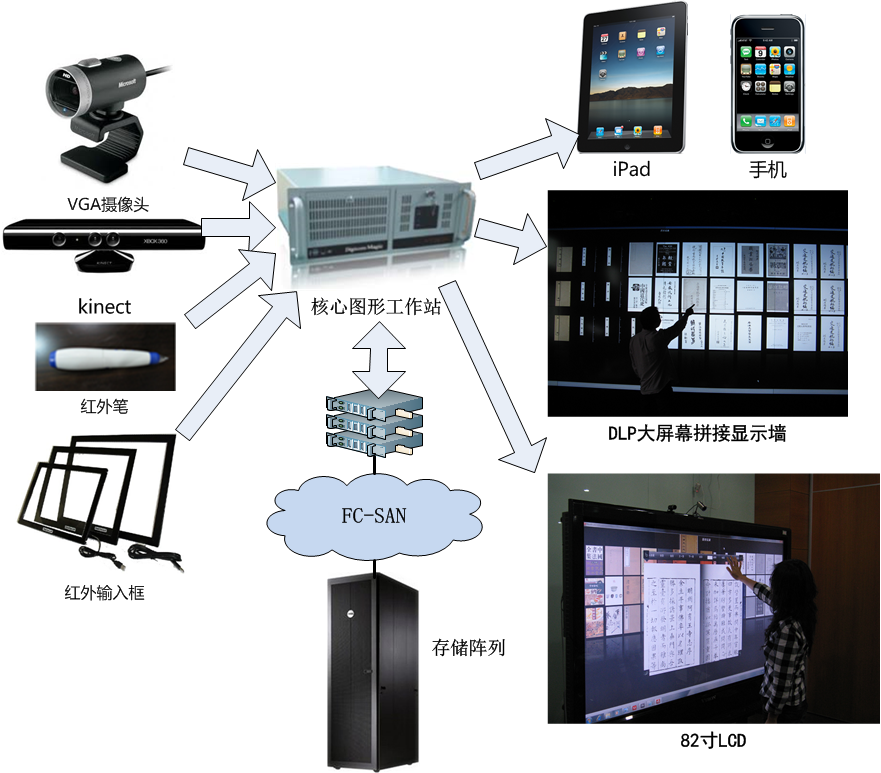 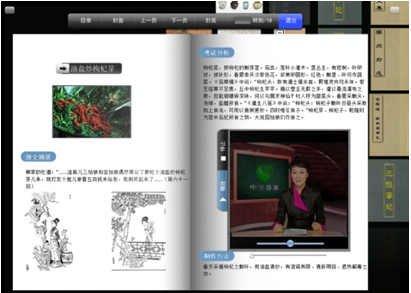 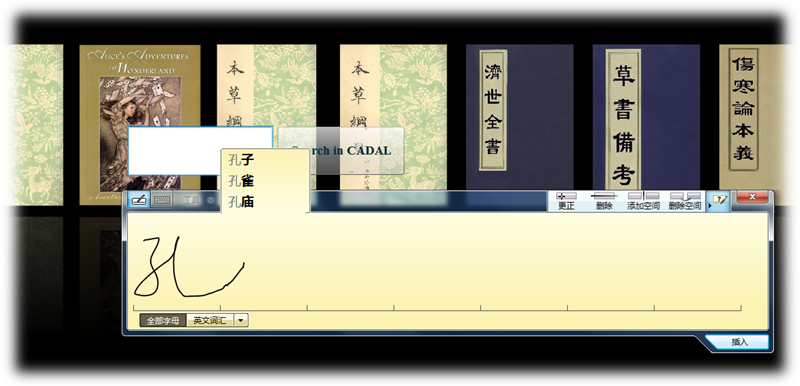 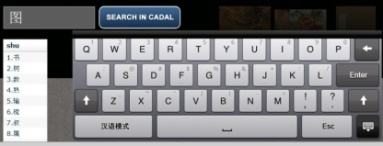 技术研发
工作会议
2009年12月19日第一次技术研讨会
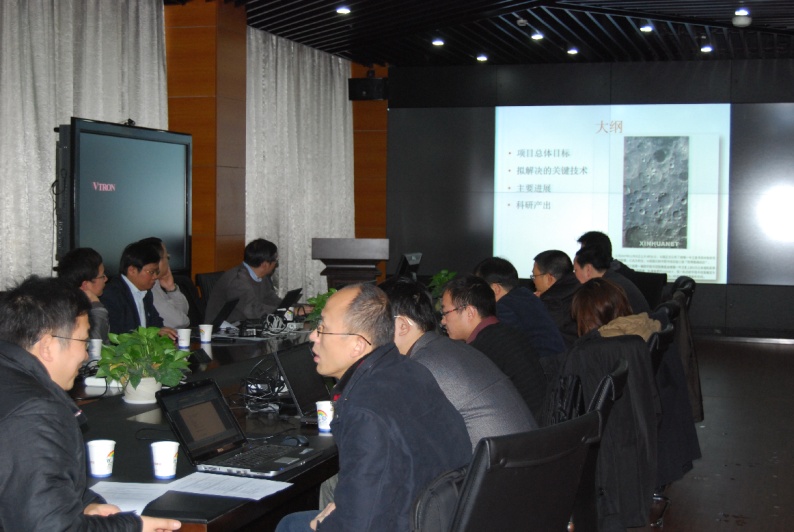 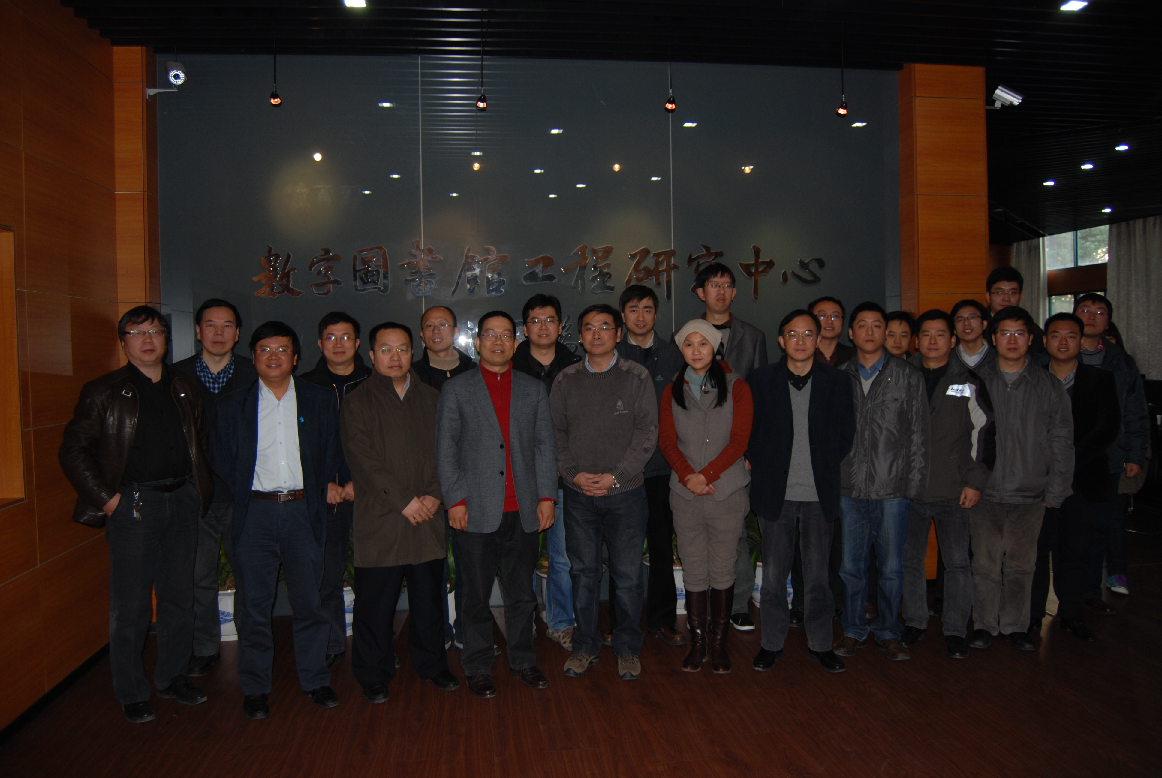 2011年4月30日第二次技术研讨会
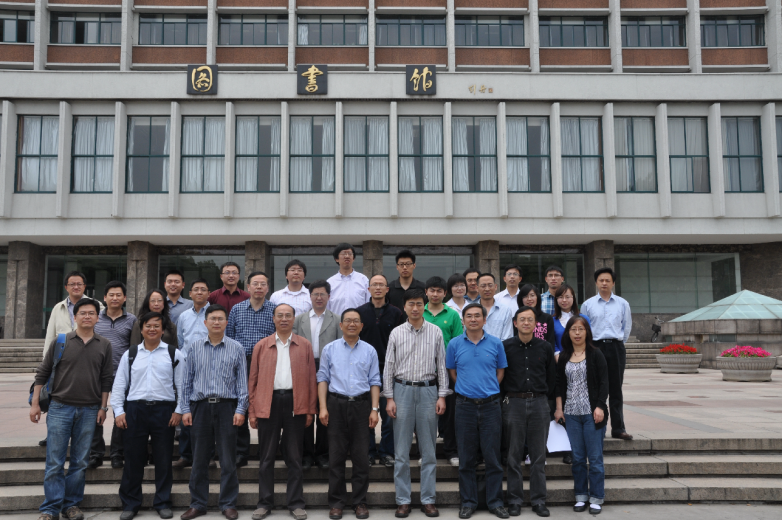 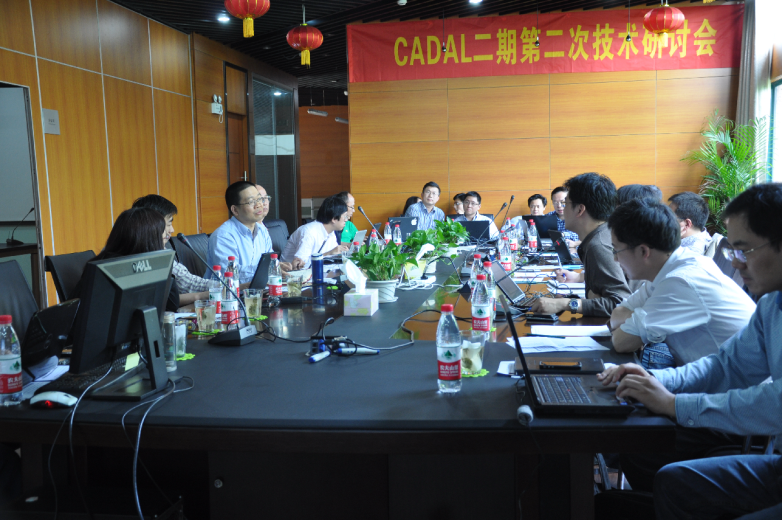 技术研发
工作会议
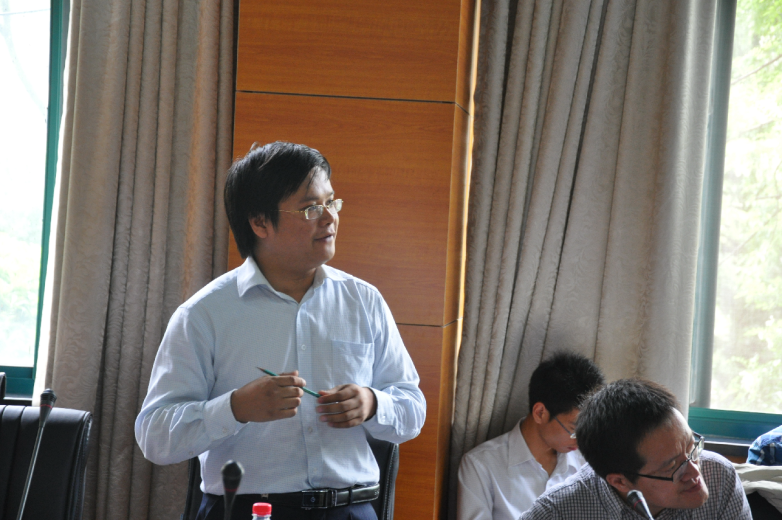 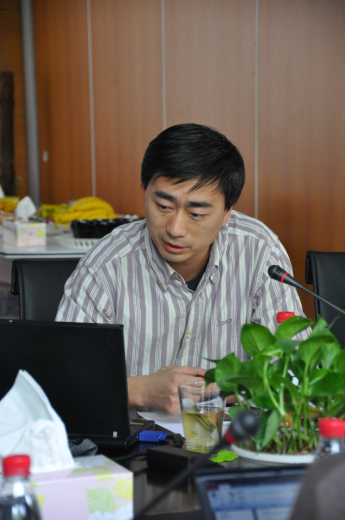 北京大学
海量多媒体信息的知识组织与导航
清华大学
数字图书馆社区化服务
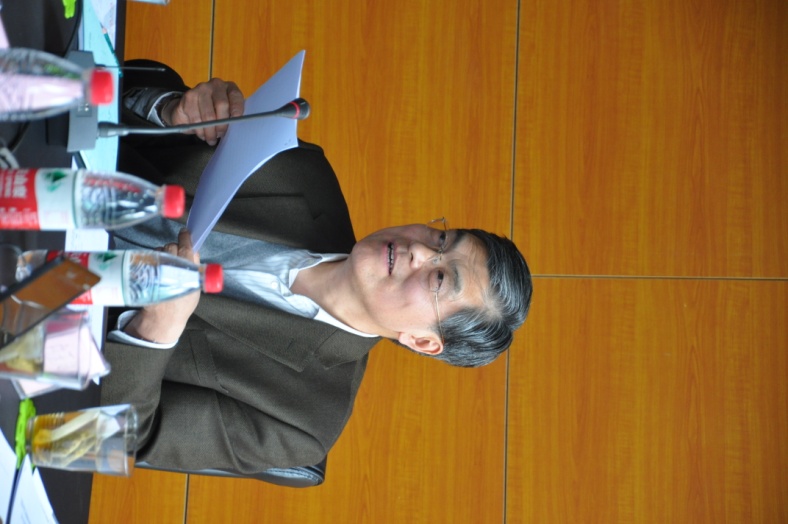 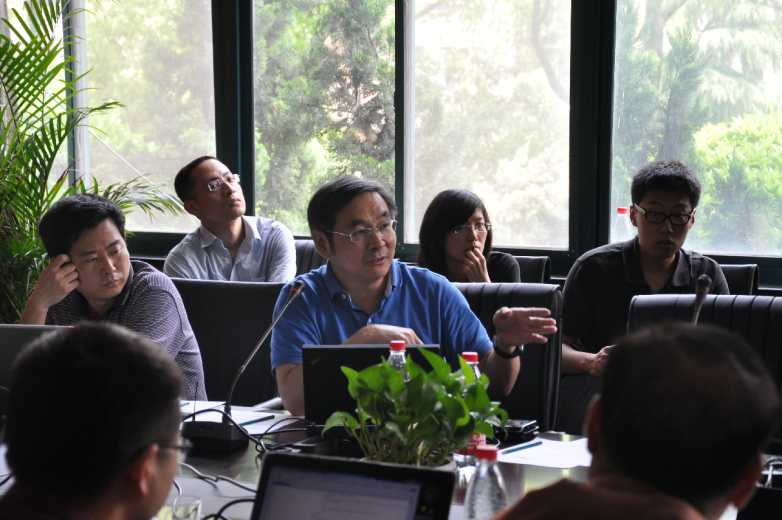 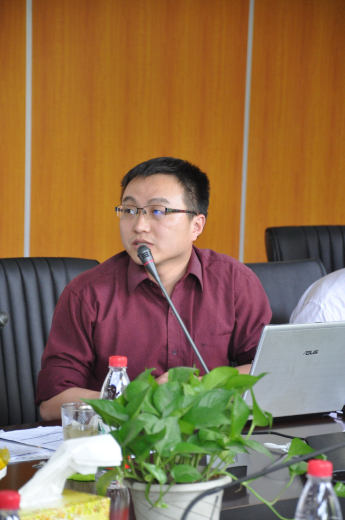 潘院士指导
北京航空航天大学
航空虚拟图书馆
浙江中医药大学
中医药信息服务系统
6
对外合作与交流
27
对外合作
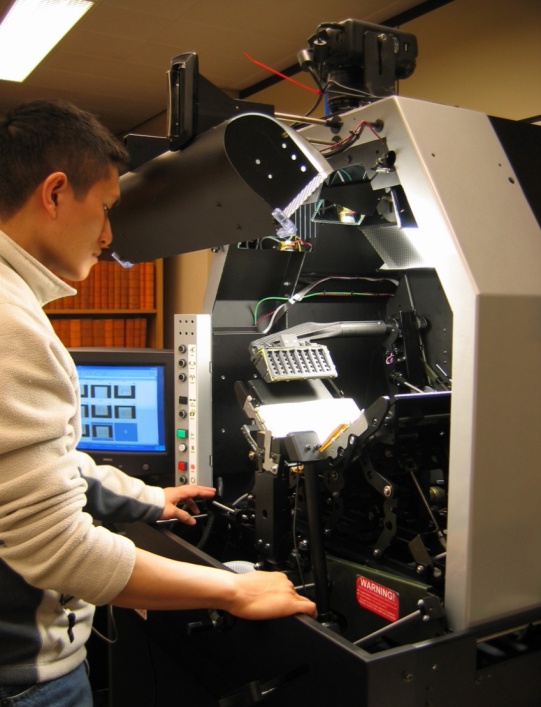 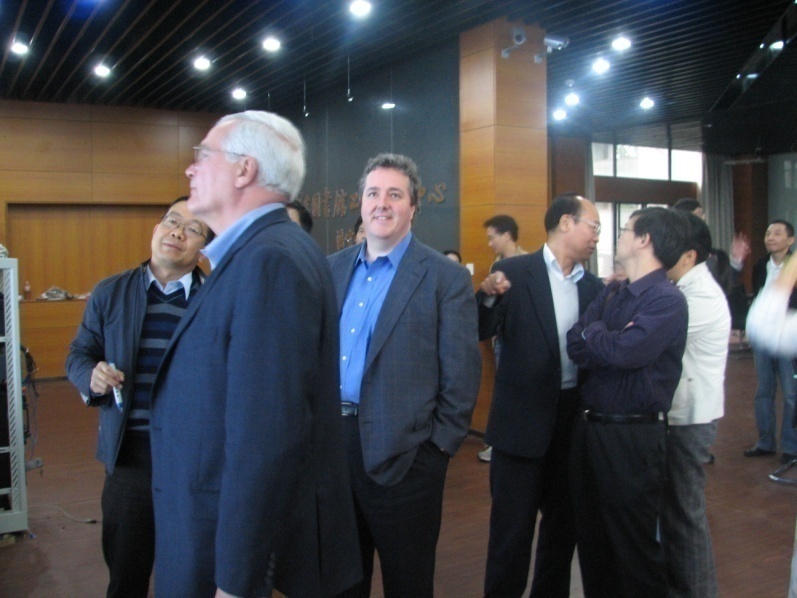 28
7
经费使用情况
29
经费使用情况
使用和外拨共计6200余万元，占项目总经费41.8%。
30
8
下阶段主要任务
31
结束语
对CADAL项目的认识
教育部（领导）
CADAL管理中心（组织、协调）
参建馆
本次工作会议的宗旨:  充分听取意见
参建馆的支持是CADAL二期能否成功的关键
项目到了攻坚关头.  
办法总比困难多。
32
结束语
下阶段主要工作
1、资源建设，按计划完成任务。
2、技术研发尽快用于项目中。
确保进度
1、把握好扫描过程中质量检查关。
2、认真落实资源建设中后处理工作。
3、按照项目需求，进一步完善资源的选取工作。
保证质量
1、尽可能扩大工作面，争取实现为全国高校开放服务。
2、认真处理好服务过程中所出现的各种可能。
3、进一步完善服务机制，发挥好数据中心，服务中心
      及各种作用。
加强服务
1、尽可能发挥管理平台的作用。
2、各合作单位和管理中心各职能部门及时反馈项目进
      展动态，强化信息沟通与交流。
3、加强培训工作。
加强信息沟通
33
谢谢！
Thank you !
34